“Lavorare per progetti”
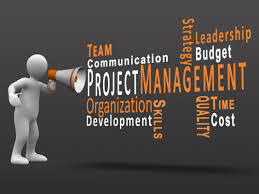 Manuale per la gestione dei progetti
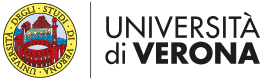 fasi del progetto
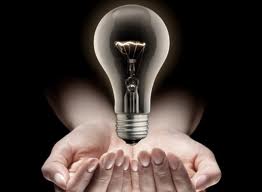 IDEAZIONE
E DEFINIZIONE
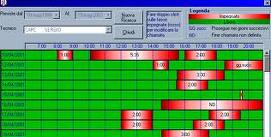 IMPOSTAZIONE
E PIANIFICAZIONE
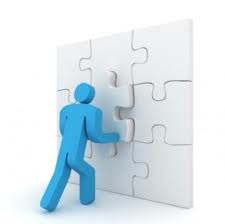 REALIZZAZIONE 
E CONTROLLO
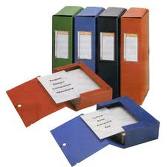 CHIUSURA
Lavorare per progetti
2
PRINCIPALI STRUMENTI DI GESTIONE DEL progettO
SWOT ANALYSIS: analisi delle caratteristiche del contesto e dei punti di forza e di debolezza con cui si affronta il progetto [utilizzo in FASE IDEAZIONE E DEFINIZIONE]

WBS – WORK BREAKDOWN STRUCTURE: disaggregazione grafica del progetto nelle sue attività costituenti a più livelli di dettaglio [utilizzo in FASE IMPOSTAZIONE E PIANIFICAZIONE]

GANTT/PERT/MILESTONE: diagrammi a barre su sfondo temporale con indicazione delle attività della WBS, delle loro interconnessioni e degli eventi cardine del progetto [utilizzo in FASE IMPOSTAZIONE E PIANIFICAZIONE e FASE REALIZZAZIONE E CONTROLLO]

INDICATORI (EFFICACIA, EFFICIENZA): misura dell’andamento e dei risultati del progetto [utilizzo in FASE IMPOSTAZIONE E PIANIFICAZIONE e FASE REALIZZAZIONE E CONTROLLO]: 

REPORTING: razionalizzazione dei flussi informativi tra i soggetti coinvolti nel progetto [utilizzo in FASE IMPOSTAZIONE E PIANIFICAZIONE e FASE REALIZZAZIONE E CONTROLLO]

STATI AVANZAMENTO: rilevazione dell’avanzamento (attività, costi, tempi) e degli eventuali scostamenti dalla “baseline” del progetto [utilizzo in FASE REALIZZAZIONE E CONTROLLO]

CONSUNTIVO DEL PROGETTO: sintesi del progetto, contenente i risultati raggiunti, le criticità affrontate e le best practice applicate; rappresenta il patrimonio esperienziale da conservare in una Banca Dati dei progetti [utilizzo in FASE CHIUSURA]
3
Lavorare per progetti
SWOT ANALYSIS
POSITIVO
NEGATIVO
Fattori interni all’organizzazione funzionali a raggiungere l’obiettivo del progetto
Fattori interni all’organizzazione che possono ostacolare il raggiungimento dell’obiettivo del progetto
STRENGTHS
WEAKNESSES
INTERNO
Fattori esterni all’organizzazione funzionali a raggiungere l’obiettivo del progetto
Fattori esterni all’organizzazione che possono ostacolare il raggiungimento dell’obiettivo del progetto
OPPORTUNITIES
THREATS
ESTERNO
Lavorare per progetti
4
WBS – Work Breakdown Structure
LIVELLI
PROGETTO
Tipologia progetto
Fasi/Macro-attività
ESECUTORE WBE
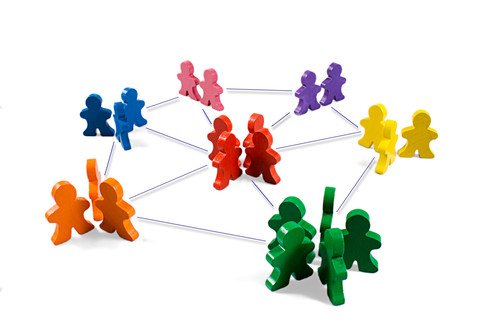 Gruppi di attività

Attività singole
La WBS costituisce anche uno strumento fondamentale per la comunicazione di progetto in quanto permette a tutti i soggetti coinvolti di conoscere il “cosa fare e perché fare”.
Attraverso la WBS, gli esecutori dei WBE possono acquisire una visione d’insieme del progetto ed una maggiore consapevolezza del ruolo svolto e dell’utilità del proprio contributo.
WBE
WBE
ESECUTORE WBE
Competenza coinvolta
Lavorare per progetti
5
Sulla base della WBS è possibile procedere alla pianificazione del progetto, stimando le durate ed individuando le correlazioni tra le attività (interdipendenze e vincoli), nonché gli eventi cardine del progetto.
GANTT/Pert/MILESTONE
PROGETTO
La pianificazione di un progetto (PIANO DI PROGETTO) ha come strumento base il Diagramma di Gantt
WBE
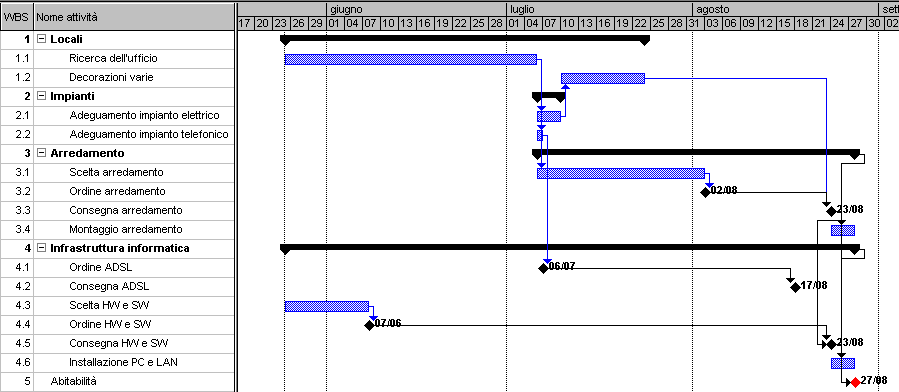 WBE
Lavorare per progetti
6
Gli indicatori sono strumenti “misuratori” che permettono di consuntivare i risultati di un progetto nonché di visualizzare la situazione in essere durante il percorso verso il loro raggiungimento.
Per avere un “cruscotto” che fornisce in tempo reale lo stato di avanzamento, è indispensabile che tutti i dati significativi vengano rilevati con correttezza e continuità e comunicati tempestivamente, attraverso efficaci sistemi di reporting.
Indicatori (EFFICACIA, EFFICIENZA)
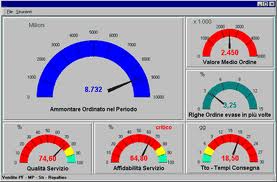 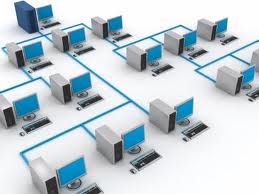 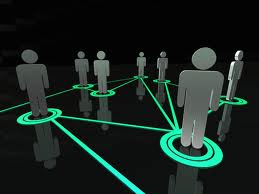 Lavorare per progetti
7
SISTEMI DI REPORTING
La comunicazione è lo strumento fondamentale per il funzionamento del processo del progetto e per il mantenimento del collegamento tra i componenti del team.
Le informazioni, chiare e complete, devono raggiungere solo le persone da coinvolgere (per azione o per conoscenza) attraverso documenti dedicati.
Il Project Manager deve coordinare l’editing di tali documenti e gestire il flusso delle informazioni nei sistemi di reporting.
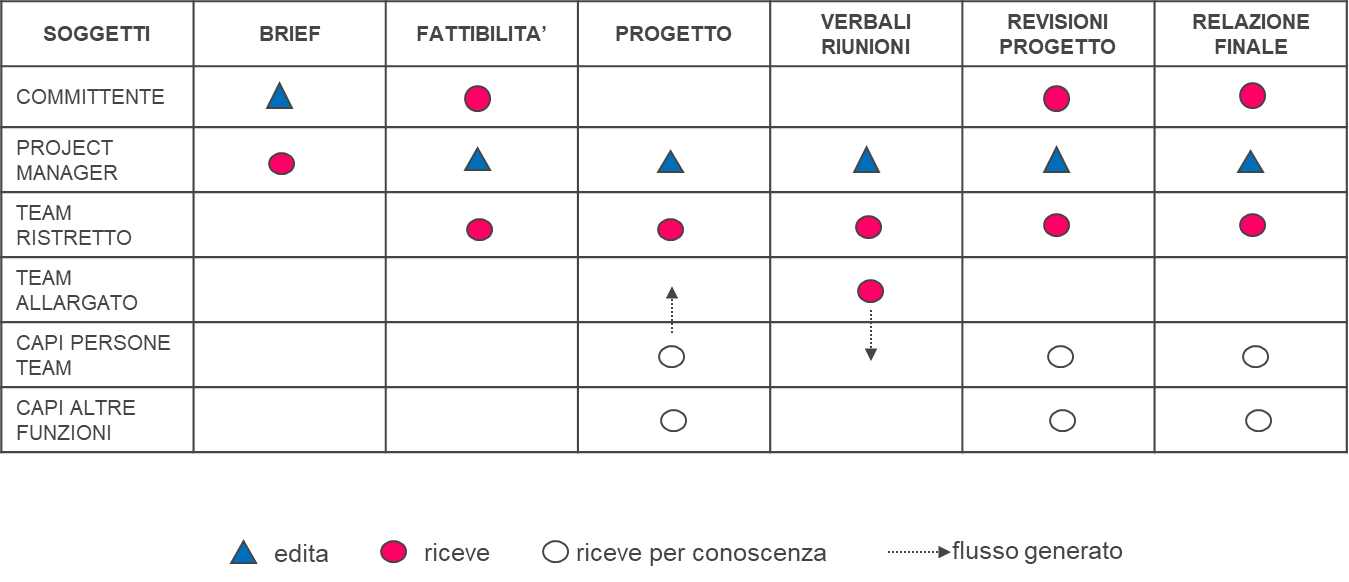 Lavorare per progetti
8
SETTIMANE
15
16
17
18
19
20
21
22
23
24
25
26
27
28
29
30
31
32
33
34
35
36
37
38
39
40
ANALISI FATTIBILITÀ
STATO DI AVANZAMENTO
SAL
STATO AVANZAMENTO LAVORI
PIANIFICATO
STATO AVANZAMENTO
ATTIVITÀ
PRECONSUNTIVO
A FINIRE
Lavorare per progetti
9
DOCUMENTI DEL progettO
FASE IDEAZIONE E DEFINIZIONE:

QUADRO DI CONTESTO: Allegato 1 
PROPOSTA PRELIMINARE DI PROGETTO (Informazioni Generali, Analisi Preliminare): Allegato 2
SCHEDA DI :PROGETTO (Area  Organizzazione, Area Tempificazione, Area Investimenti): Allegato 3

FASE IMPOSTAZIONE E PIANIFICAZIONE:
PIANO DI PROGETTO (WBS, OBS, Gantt Iniziale, Carichi di lavoro): Allegato 4 
PIANO DI COMUNICAZIONE DEL PROGETTO: Allegato 5

FASE REALIZZAZIONE E CONTROLLO:
PROGRAMMA ESECUTIVO DI PROGETTO (Gantt Iniziale, Check Attività, Cost Control, Criticità Rilevate, Gantt Revisionato): Allegato 6
VERBALE STATO AVANZAMENTO LAVORI: Allegato 7

FASE CHIUSURA:
RELAZIONE FINALE: Allegato 8
10
Lavorare per progetti